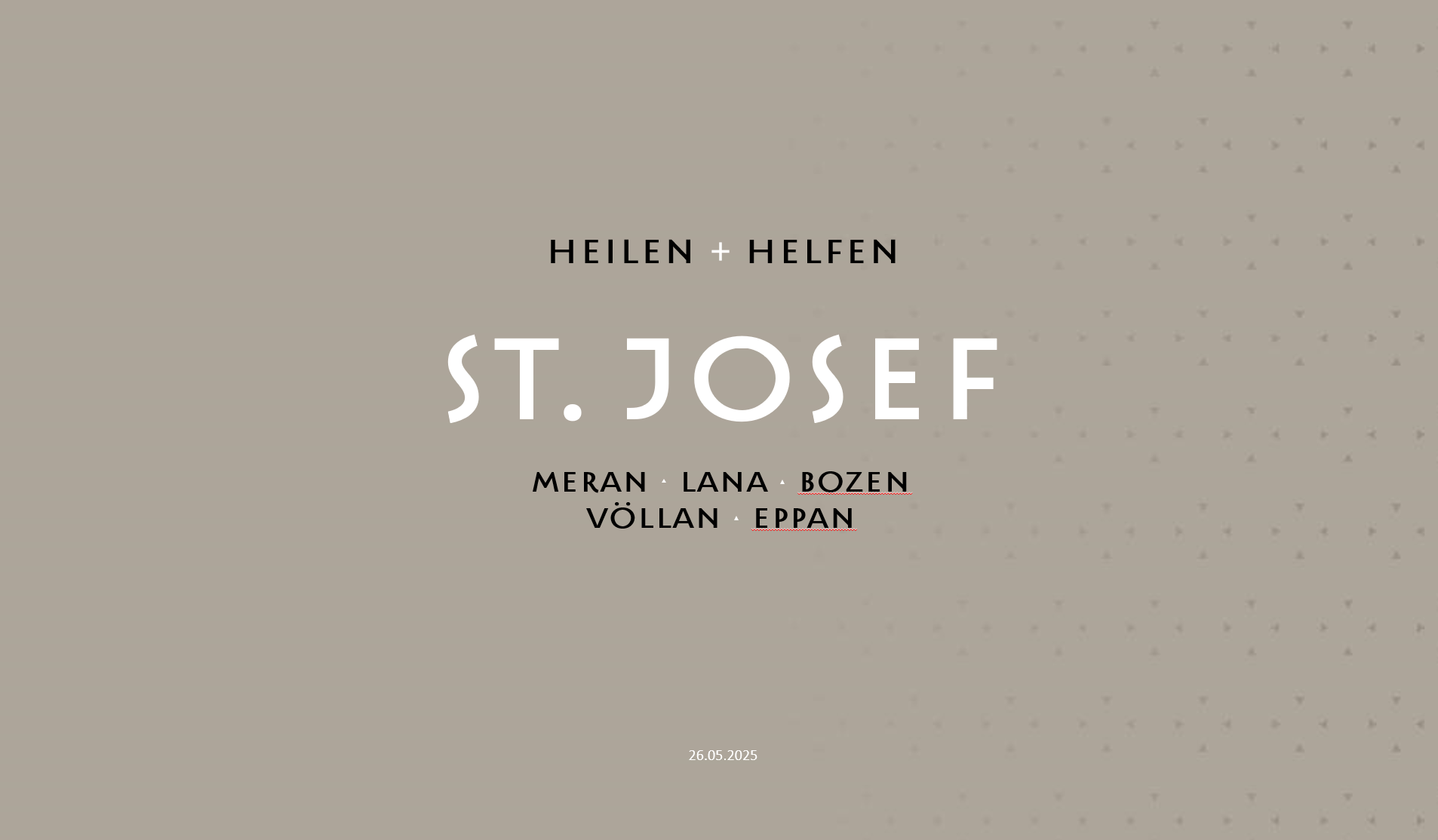 26.05.2025
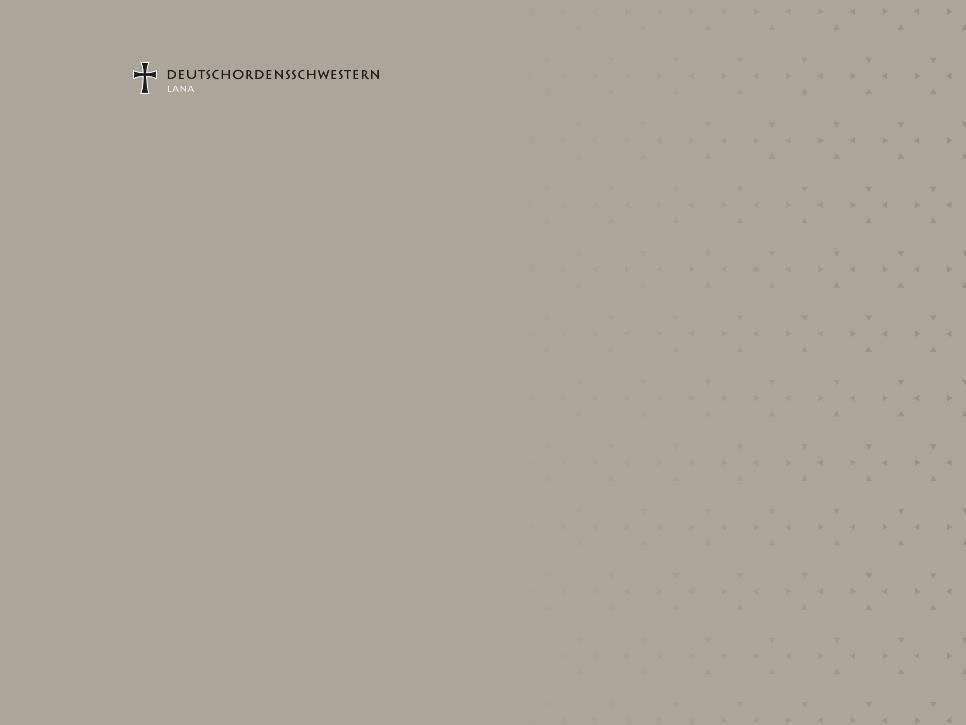 Volksleiden Rückenschmerzen: Ursachen verstehen – Auswege finden
Was Neurochirurgie, Neurologie, Schmerzmedizin und Physiotherapie leisten können
Dr. med. Maximilian Broger
Dr. med. univ. Hannes Tischler
Dr. Ivano Donato
Simon Egger, B.Sc.
Deutsches Ärzteblatt 08/2025
Randomisierte Studie Uni-Klinik Freiburg: Nutzung eines Webportals (ruecken.tala-med.info)
Studiengruppe 180 Patienten vs 136 Kontrollpatienten
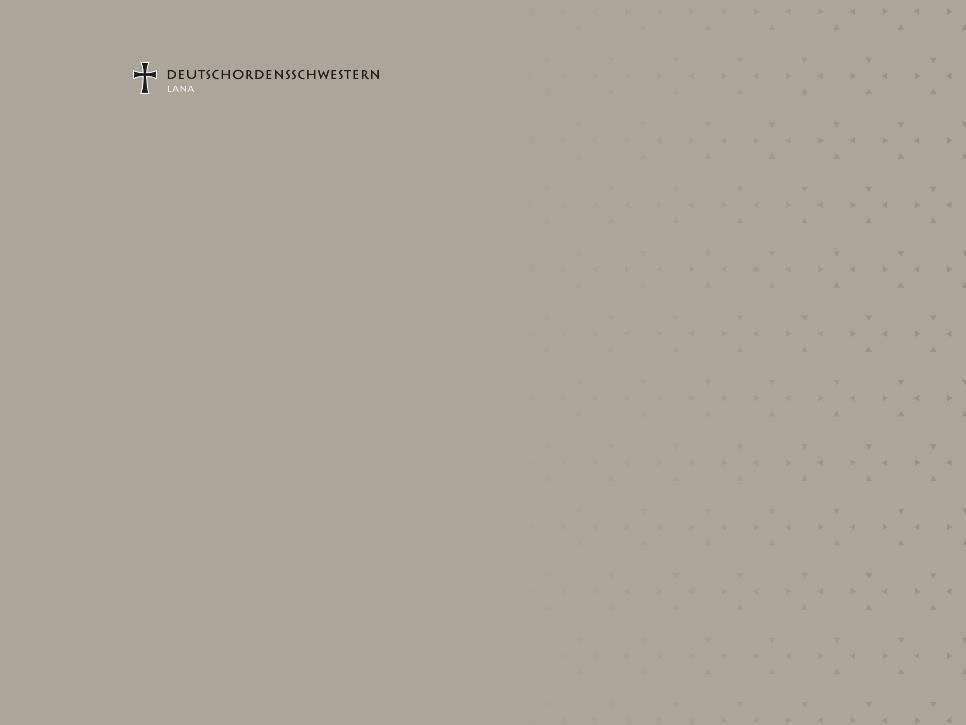 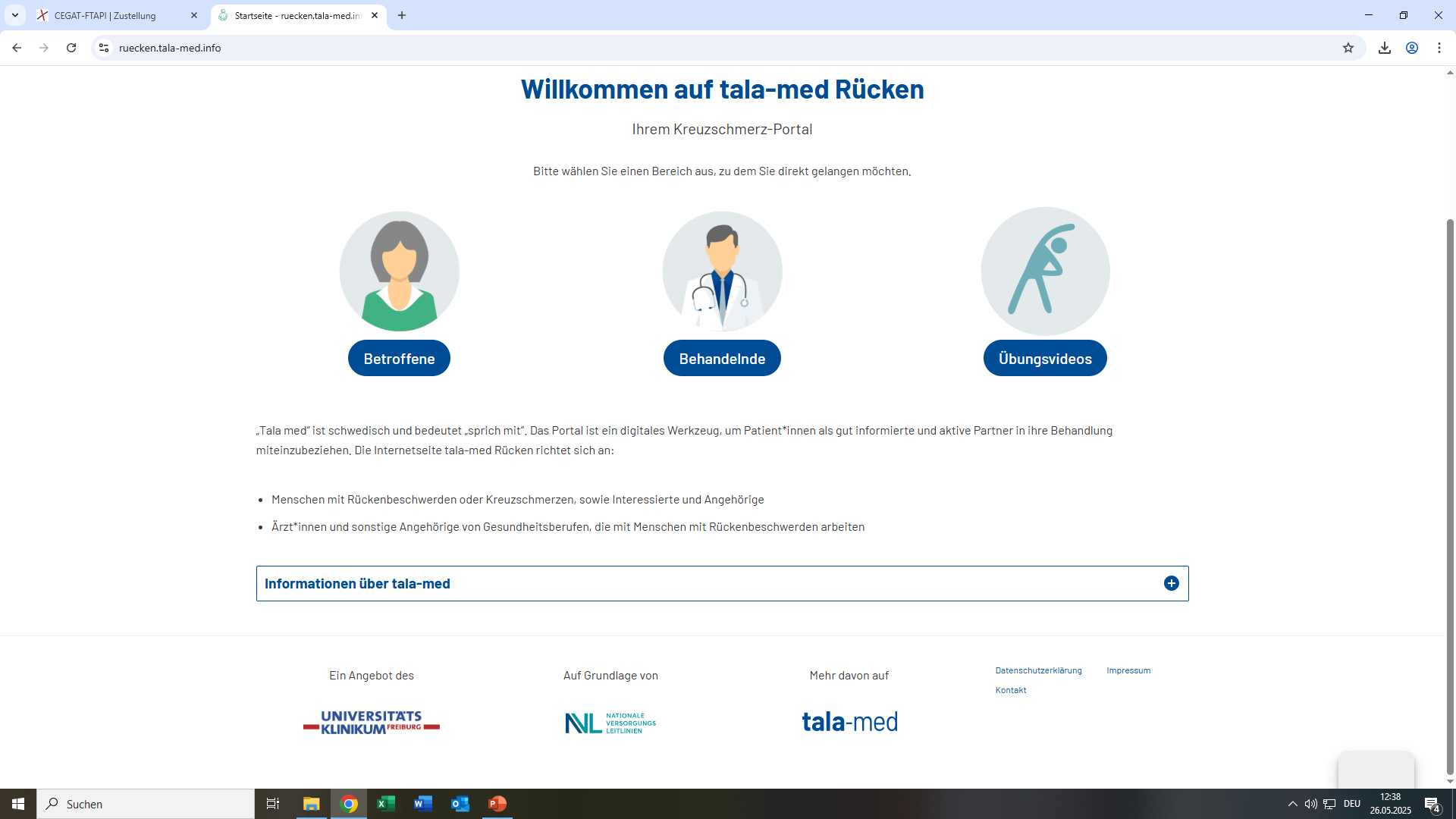 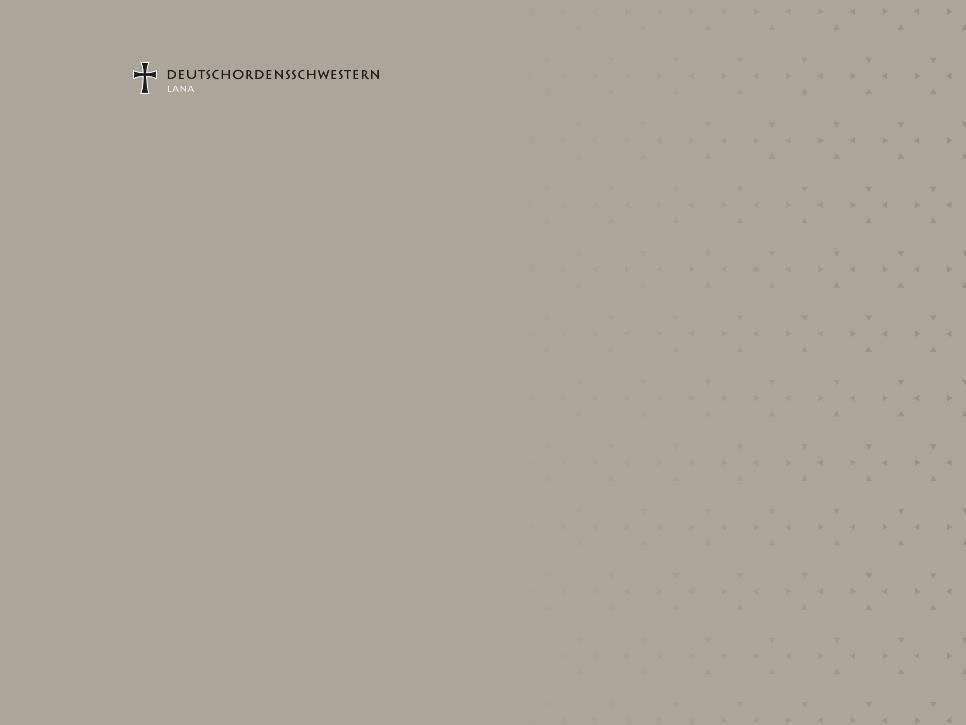 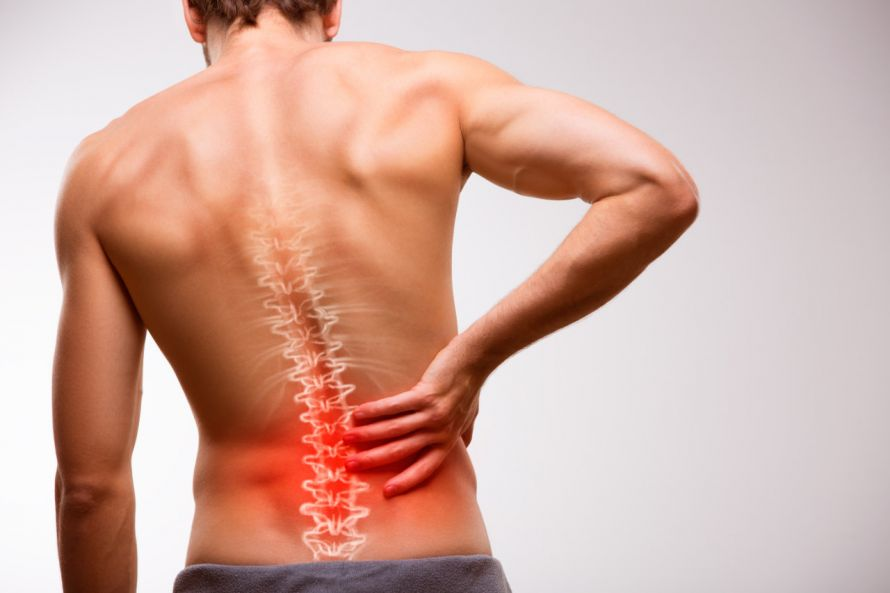 Volksleiden Rückenschmerzen: Ursachen verstehen – Auswege finden
Was Neurochirurgie, Neurologie, Schmerzmedizin und Physiotherapie leisten können
Dr. med. univ. Hannes Tischler
Facharzt für Neurologie
Dr. med. Maximilian Broger
Facharzt für Neurochirurgie
Quellen: 1) DGN Leitlinie Lumbale Radikulopathie; 2) NVL Kreuzschmerz; 3) Leitlinie zur konservativen, operativen und rehabilitativen Versorgung bei Bandscheibenvorfällen mit radikulärer Symptomatik
Dr. Tischler
Rückenschmerzen allgemein
Nach Kopfschmerzen das häufigste Schmerzsyndrom
Punktprävalenz 37% (1)
1-Jahres Prävalenz 76% (1)
Lebenszeitprävalenz 87% (1) bzw. 85% (2)
Im letzten Jahr mindestes 3 Monate anhaltend: 25% w, 17% m (2)
In Deutschland 15-30% der Arbeitsunfähigkeitstage (1)
In Deutschland 18% der Frühberentnungen (1)
Quellen: 1) DGN Leitlinie Lumbale Radikulopathie; 2) NVL Kreuzschmerz
Dr. Tischler
Einteilung Rückenschmerzen
Nicht spezifischer Rückenschmerz
Überwiegende Mehrheit der Fälle
Keine eindeutigen Hinweise auf spezifische zu behandelnde Ursache

Spezifischer Rückenschmerz
Eindeutig feststellbare somatische Ursache
Häufig mit Ausstrahlung
z.B. Bandscheibenvorfall, Spinalkanalstenose, Spondylolisthese, Osteoporose, Fraktur, entzündlicher Kreuzschmerz, Tumor, Infektion, etc.
Dr. Tischler
Einteilung nach Dauer
Akuter Rückenschmerz – bis zu 6 Wochen Dauer
Subakuter Rückenschmerz – zwischen 6 und 12 Wochen
Chronischer Rückenschmerz – über 12 Wochen Dauer
Rezidivierende Kreuzschmerzen – treten nach zumindest 6 Monaten ohne Beschwerden wieder auf

Schmerzintensität kann innerhalb der Periode variieren
Dr. Tischler
Unspezifischer Kreuzschmerz
In der Regel gute Prognose!Genesungsrate akut 90% in 6 Wochen
Wichtiger Prädiktor ist Erwartungshaltung des Patienten
Körperliche Bewegung verursacht keine Schäden, sondern fördert eine Linderung der Beschwerden
Diagnostische Maßnahmen ohne therapeutische Konsequenz sollen vermieden werden
Dr. Broger
Anatomie der Wirbelsäule
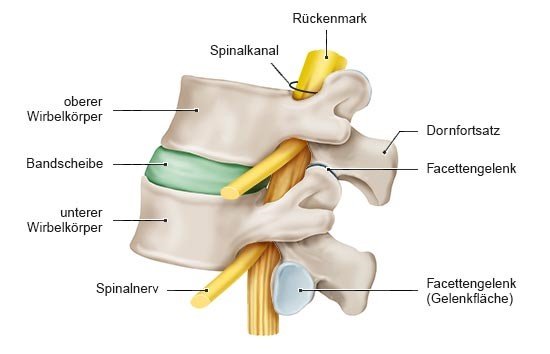 Dr. Broger
Anatomische Umgebung
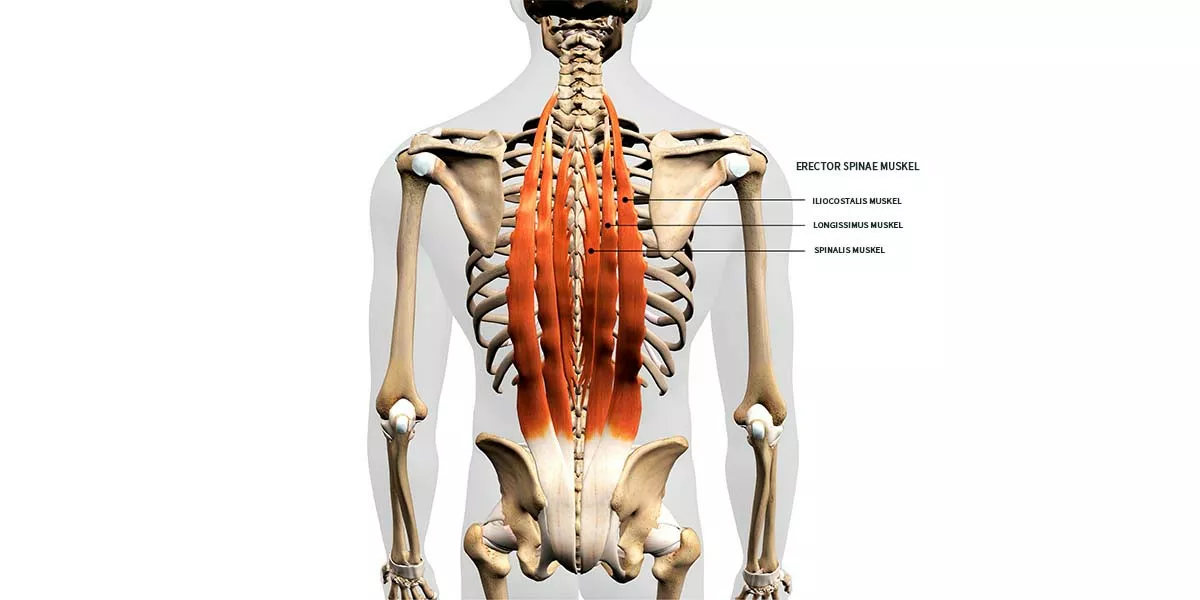 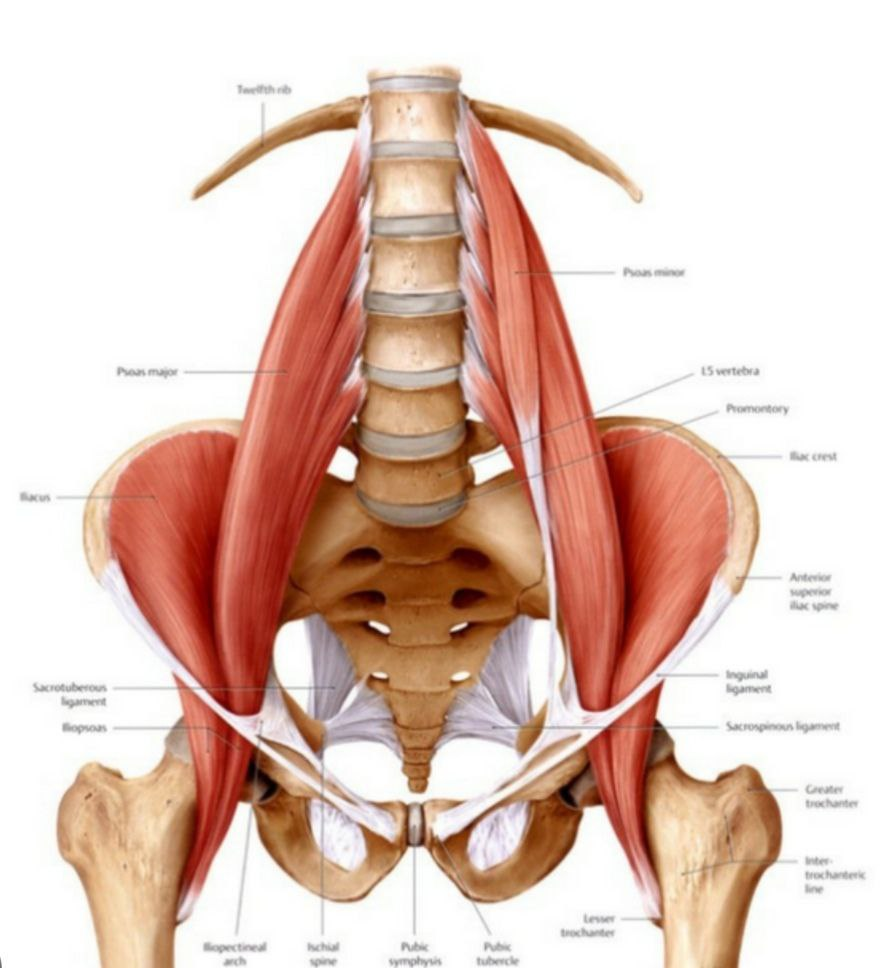 Dr. Broger
Mögliche Behandlungen
Medikamentös: 
Antiphlogistika, Analgetika

Infiltrativ: 
gezielte Infiltration, … 

Physio- Bewegungstherapie: …

Psychologische Unterstützung: ...

Operation: …
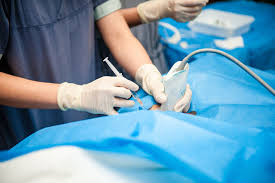 Dr. Broger
Stichwort: Fibromialgie
Schmerzen (unbeständig) an Knochen und Muskelapparat
Chronische Müdigkeit/Erschöpfung
Schlafstörung 
Kopfschmerzen/Migräne
Kognitive Störung/”fibro- fog”
Gemütsverstimmung
Magen/Darm- Beschwerden
Dr. Tischler
Warnzeichen – „red flags“
Hinweise für Fraktur / Osteoporose
Hinweise für Infektion 
Auch nächtlich betonter Schmerz
Hinweis für Radikulopathie / Neuropathie
Ausstrahlende Schmerzen, neurologische Ausfälle
Tumor / Metastasen
Axiale Spondyloarthritis
Länger anhaltende Kreuzschmerzen < 45 Jahren, Morgensteifigkeit, andere chronisch entzündliche Erkrankungen (Psoriasis, Darm)
Dr. Tischler
Wann Bildgebung?
Besonders starke Schmerzen
Nach zwei Wochen wenn radikuläre Ausstrahlung
Nach vier Wochen bei unkomplizierten Rückenschmerzen
Ausgeprägte neurologische Störungen
Hinweis für entzündlich/malignen Prozess oder Traumata
Verdacht auf segmentale Instabilität
Verdacht auf rheumatologische Grunderkrankung
Dr. Broger
Diagnostische Untersuchungen
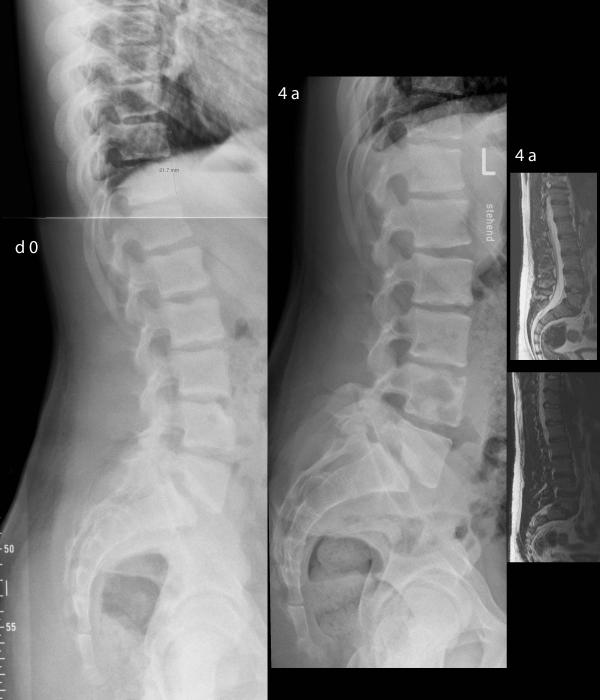 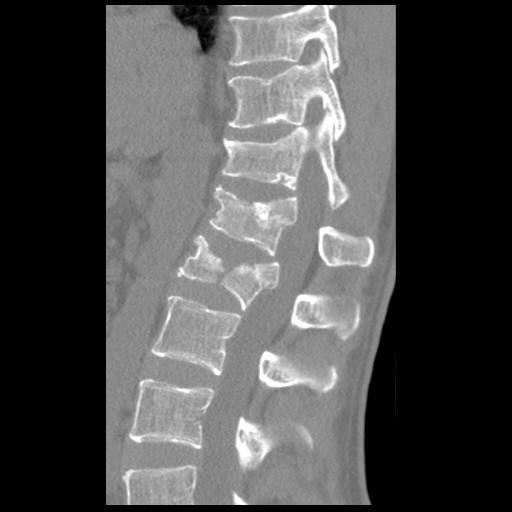 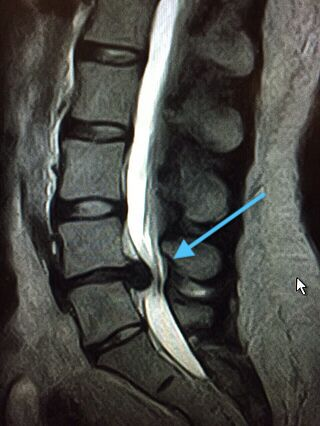 Magnetresonanz
Röntgen
Computer- Tomographie
Dr. Tischler
Der Bandscheibenvorfall 1/2
Hat per se keinen Krankheitswert!
Im MRT bei 20-30% der Gesunden < 60 Jahren, > 60 Jahre bei über 60% der Gesunden nachweisbar (1)
Radiologischer Befund muss zu klinischen Beschwerden passen
der natürliche Verlauf eines Bandscheibenvorfalles ist in ca. 70 % die Resorption des Bandscheibengewebes (2)
Eventuell EMG (jedoch nur bei ca. 50% positiv)
Quellen: 1) DGN Leitlinie Lumbale Radikulopathie; 2) NVL Kreuzschmerz
Dr. Tischler
Der Bandscheibenvorfall 2/2
(provozierter) Beinschmerz ist guter Indikator für Bandscheibenvorfall
Nervenwurzel L4 und oberhalb: Femoralgie
Unteren Abschnitte der LWS L5 und unterhalb: Ischialgie
Am häufigsten LWK4/5 sowie LWK5/SWK1

Differentialdiagnose Radikulitis (vor allem bei nächtlich betonten Schmerzen, fehlenden Dehnungszeichen)
Dr. Broger
Indikation zur operativen Therapie bei Bandscheibenvorfall
Querschnittsymptomatik
Höhergradige Lähmung (schlechter als 3/5 Parese, d.h. die Extremität kann nicht mehr gegen die Schwerkraft angehoben werden)
Blasen-/Mastdarmfunktionsstörungen

Relativ bei therapierefraktären Schmerzen trotz konsequenter konservativer Therapie auch noch nach 6-12 Wochen
Bei sehr starken Schmerzen auch früher
Dr. Broger
Bandscheibenvorfall
Chirurgische Abtragung des Vorfalls (=Mikrodiscectomie)
Kortisoninfiltration
Schmerzmittel
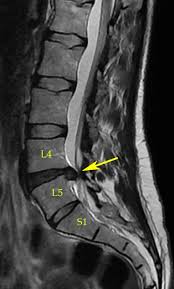 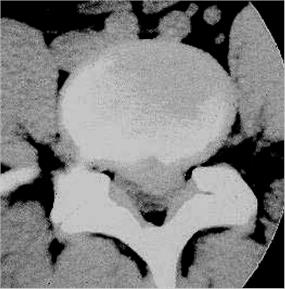 Dikushernie L4- L5 mit Kompression der linken NW L5
Dr. Broger
Verschleiss = Degeneration
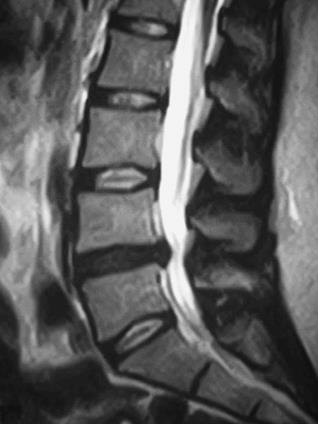 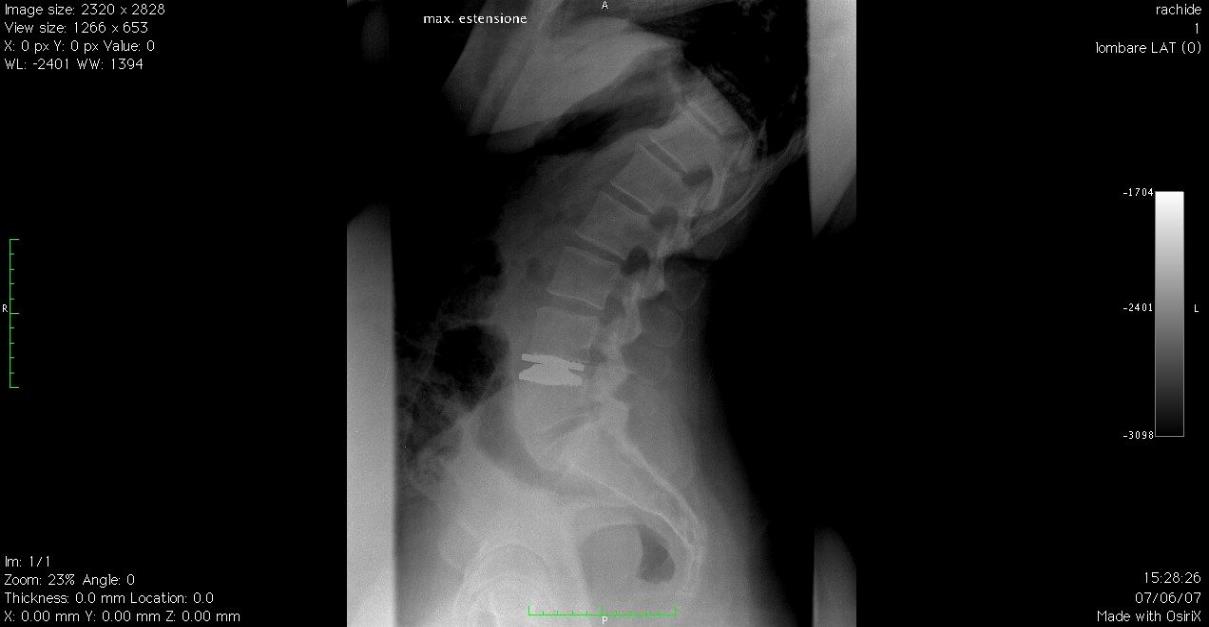 Patient*in mit therapieresistenten Kreuzschmerzen
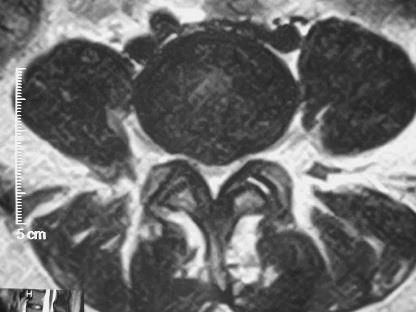 Diskusprothese
Dr. Broger
Beispiel für Deformität
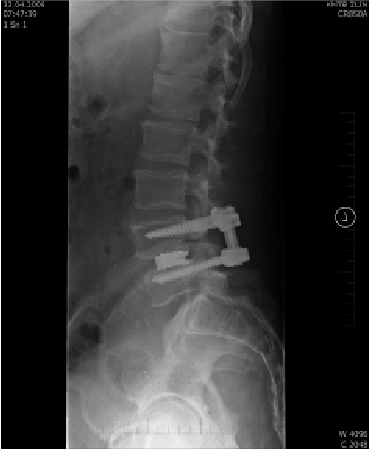 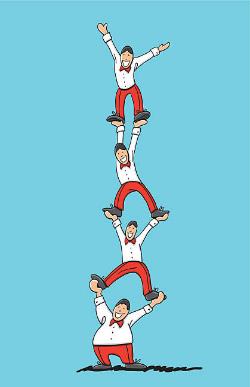 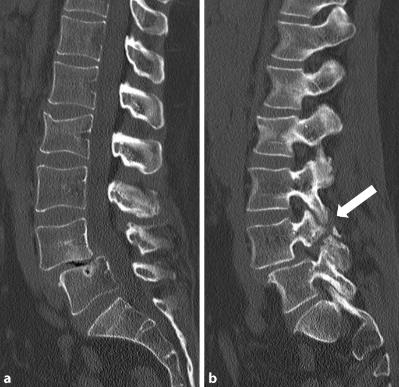 Einfach: Wirbelgleiten L4- L5
Dr. Broger
Beispiel für Deformität
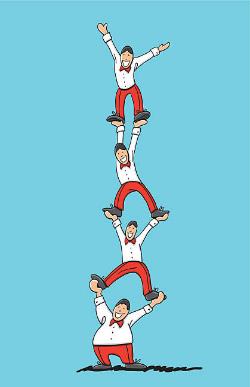 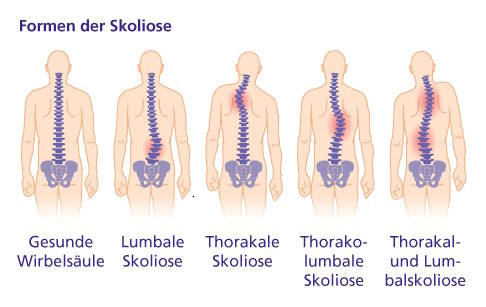 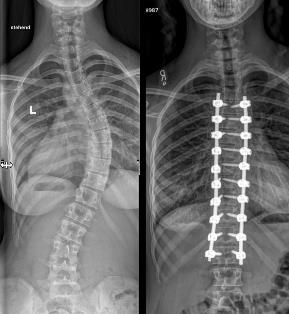 Kompliziert: die Skoliose
Dr. Broger
Tumoren der Wirbelsäule
TU- Resektion 
Entlastung des RM
Ev. Stabilisierung

Falls notwendig:
RT, CT, Schmerztherapie
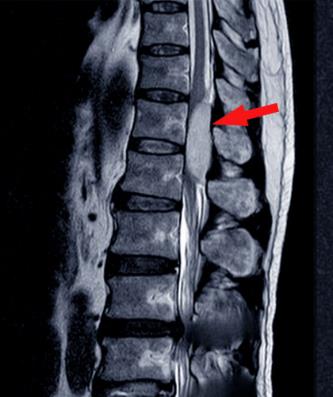 Dr. Broger
Spondylodiscitis
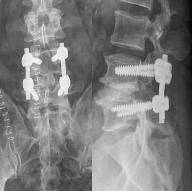 Stabilisierung, Abszessdrainage, 
	Bakterienkultur abnehmen
Orthose (= Mieder)
Schmerzmittel
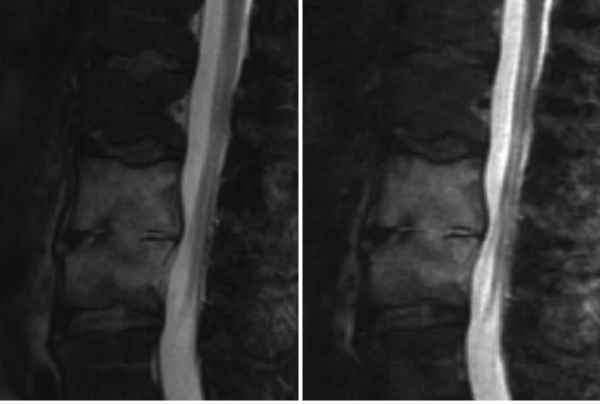 Patient*in  mit nächtlichen
Schmerzen  und Fieber
Dr. Broger
osteoporotische Fraktur
Stabilisierung
Vertebroplastik
Mieder
Schmerzmittel
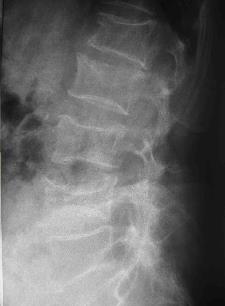 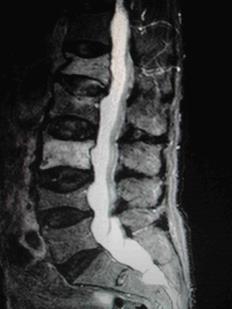 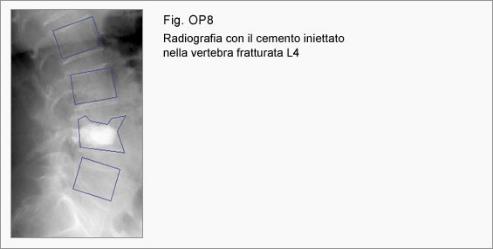 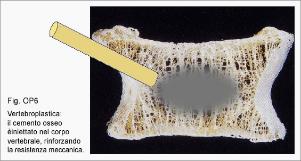 Patient*in mit multiplen 
osteoporotischen Frakturen
Vertebroplastie
Dr. Broger
Immer noch keine Diagnose? Spektrum erweitern
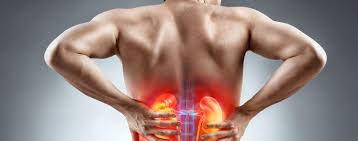 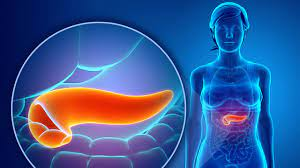 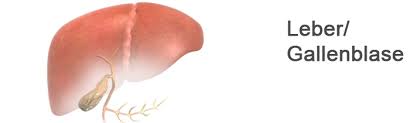 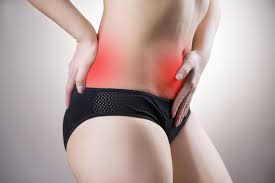 Dr. Broger
Algorithmus
Patient*in
Step 1: Anamnese + klinische Unter- 
suchung, Ausschluss von “red flags”
unauffällige Anamnese
auffällige Anamnese
n.patholog.
patholog.
Step 2: konservative 
Behandlung
Step 1: spezifische Diagnostik,
Auschluss von “red flags”
Step 1: Behandlung
von “red flags”
Behandlung erfolgreich
Behandlung nicht erfolgreich
Step 3: Behandlung von
LWS- Erkrankungen
Step 3: spez. Diagnostik
LWS- Erkrankungen
Step 4: zusätzliche Diagnostik
Step 4: Behandlung von
alternativen Erkrankungen
patholog.
Keine anatomisch
fassbaren Erkrankungen
Step 5 psychosoziale Evaluierung
Step 5: Palliative Massanhmen
Dr. Tischler
Andere mögliche Ursachen Kreuzschmerz +/- Ausstrahlung
Spinalkanalstenose (enger Spinalkanal)
Facettensyndrom, Hüftarthrose, ISG-Syndrom, Piriformis-Syndrom, Myofasziales Schmerzsyndrom

Abdominelle und viszerale Prozesse
Gefäßveränderungen (z.B. Aortenaneurysma)
Gynäkologische oder urologische Ursachen
Dr. Tischler
Risikofaktoren für Chronifizierung unspezifischer Kreuzschmerzen 1/2
Depressivität, Distress (negativer Stress, vor allem berufs-/arbeitsplatzbezogen)
schmerzbezogene Kognitionen: z.B. Katastrophisieren, Hilf-/Hoffnungslosigkeit, Angst-Vermeidungs-Überzeugungen
passives Schmerzverhalten: z.B. ausgeprägtes Schon- und Angst-Vermeidungsverhalten
überaktives Schmerzverhalten: beharrliche Arbeitsamkeit, suppressives Schmerzverhalten
schmerzbezogene Kognitionen: Gedankenunterdrückung
Neigung zur Somatisierung
Dr. Tischler
Risikofaktoren für Chronifizierung unspezifischer Kreuzschmerzen 2/2
Arbeitsplatzbezogene Faktoren

Iatrogene Faktoren
Mangelhafte Respektierung der multikausalen Genese
Überbewertung somatischer/radiologischer Befunde
Lange, schwer begründbare Krankschreibung
Förderung passiver Therapiekonzepte
Übertriebener Einsatz diagnostischer Maßnahmen

Rauchen
Übergewicht
Geringe körperliche Kondition
Alkohol
Dr. Broger/Dr. Tischler
Zusammenfassung
Primäre Abklärung der Rückenschmerzen durch Anamnese und körperliche Untersuchung
(Übermäßige) Schonung sollte vermieden werden
Bei starken Schmerzen (vorübergehend) adäquateanalgetische Therapie
Bei Hinweisen für spezifischen Rückenschmerz weiterführende Diagnostik (Bildgebung, Labor, fachärztliche Untersuchung)
Individuell auf Patienten abgestimmte Therapie wichtig
Interdisziplinäre Therapie zum Teil unumgänglich (verschiedene Facharztdisziplinen, Physiotherapie, psychologische Begleitung)
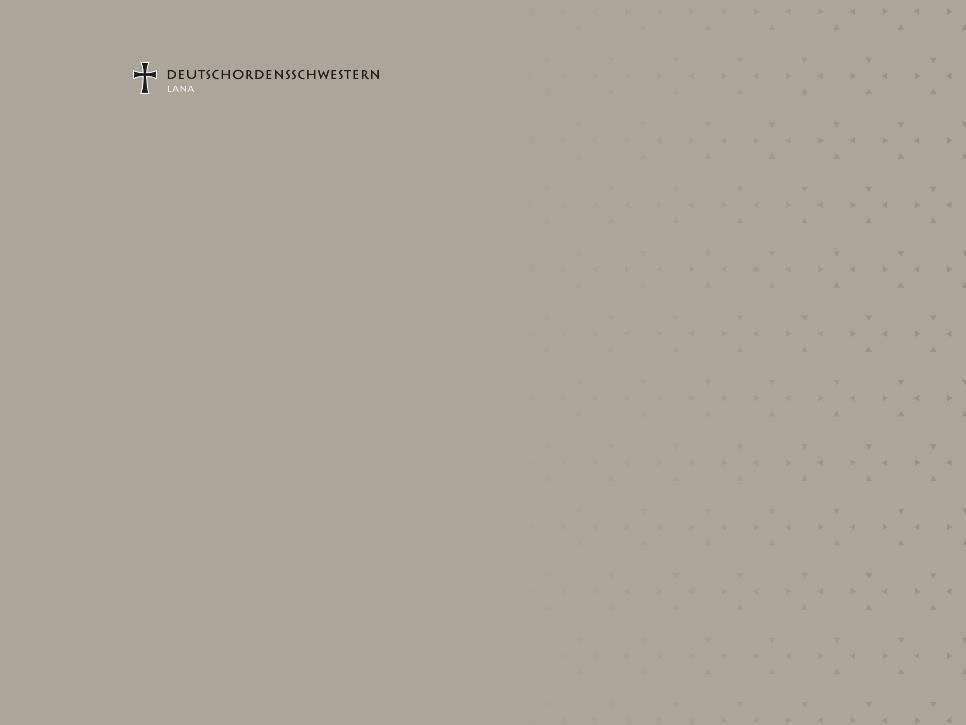 Volksleiden Rückenschmerzen: Ursachen verstehen – Auswege finden
Mal di schiena: come possiamo curarlo?
Dr. Ivano Donato

Medico Specialista in Anestesia e Rianimazione, Terapia del Dolore
I pazienti affetti da lombalgie
costituiscono il più
importante gruppo di malati
osservati nei centri di valutazione
e trattamento del dolore.
Scopo di un medico Terapista del Dolore nel trattamento del " Mal di Schiena" è:
Valutare  accuratamente la causa del dolore
distinguere tra dolore nocicettivo ( artrosi, contratture muscolari), dolore neuropatico ( radicolopatie, stenosi) o dolore misto
Integrare la diagnosi con immaging e valutazione funzionale, in collaborazione con neurolgi, neurochirurghi, ortopedici, fisiatri
2) Ridurre il dolore e migliorare la qualità della vita
	a) Farmaci ( FANS, miorilassanti, oppioidi, antidepressivi, 		     	    	anticonvulsivanti)
	b) Infiltrazioni ( epidurali, faccettali, trigger point)
	c) Tecniche interventistiche ( radiofrequenza, blocchi 	    	                   	    nervosi, neuromodulazione)
Scopo di un medico Terapista del Dolore nel trattamento del " Mal di Schiena" è:
3) Favorire il recupero funzionale
	a) Ridurre l'inattività e l'assunzione cronica di farmaci
	b) Collaborare con fisioterapisti
4) Prevenire la cronicizzazione del dolore
	a) Identificare precocemente i fattori di rischio per un dolore 		    	cronico ( catastrofismo, disturbi dell'umore, inattività)
	b) Intervenire su componenti psicologiche e comportamentali 	    	con approccio bio-psico-sociale
5) Educare il paziente
	a) Informare sulla natura del dolore e sull'importanza 				    	dell'aderenza al trattamento
	b) Contrastare la paura del movimento e la disabilità autoindotta
Le varie sperimentazioni volte a riprodurre il dolore lombare tendono a privilegiare due fonti di dolore:
1) il disco intervertebrale e la radice nervosa.

2) le faccette articolari coinvolgono soprattutto i tratti lordotici della colonna (tratto cervicale e tratto lombare)
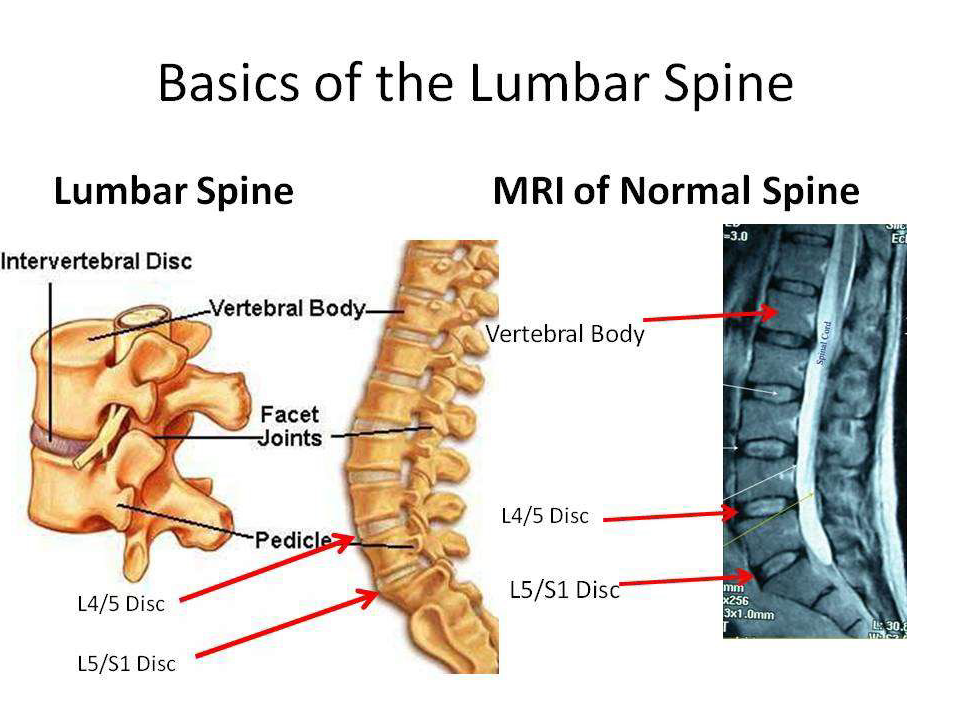 Cosa fa l’anestesista nel trattamento del dolore?
Terapie farmacologiche mirate con:
Paracetamolo (Tachipirina), Ibuprofene (Moment), Etoricoxib (Arcoxia)
Miorilassanti: Tiocolchicoside (Muscoril) Tizanidina (Sirdalud)
Farmaci antiepilettici Pregabalin (Lyrica)
Duloxetina antidepressivi (Cymbalta)
Oppiacei: Tramadolo (Contramal), Tapentadolo (Palexia)

Oppure con:
Infiltrazioni, blocchi nervosi e tecniche mini-invasive
Antinfiammatori nel mal di schiena: cosa sapere
Ibuprofene ( Brufen, Moment) efficaci sul dolore lieve moderato
Diclofenac ( Voltaren) Utile nei dolori acuti es. cerotti
Naproxene ( Momendol, Aleve) durata lunga usata nel dolore cronico
Ketoprofene ( Oki, Fastum) rapido indicato per il dolore acuto
Celecoxib/Etoricoxib selettivi COX2, più sicuri per lo stomaco ma da usare con cautela per cuore e reni

EFFETTI COLLATERALI COMUNI
Gastrite; reflusso; ulcere; Nausea; Dispepsia; Aumento della Pressione arteriosa; Ritenzione idrica; Danno Renale ( specie in anziani); Rischio Cardiovascolare ( infarto, ictus in soggetti predisposti)
Controindicazioni principali
Ulcera gastrica attiva o pregressa; Insufficienza renale; Scompenso Cardiaco; Ipertensione non controllata; Gravidanza; Allergie note ai FANS
Buone Pratiche
Usare per pochi giorni alla minima dose efficace; usare sempre a stomaco pieno meglio con gastroprotettore; evitare in chi assume già anticoagulanti
Lo scopo delle infiltrazioni è…
Farmaci iniettati vicino a radici nervose o articolazioni
Infiltrazioni periradicolari, articolari (es. sacroiliache)


B) Tecniche precise e poco invasive
Guida ecografica, guida fluoroscopica ( introduzione di un farmaco direttamente in un area specifica come un articolazione o un nervo con guida radiologica
Infiltrazioni ecoguidate e mini-invasive
Tecniche infiltrative
1) Infiltrazioni  epidurali > nelle Radicolopatie, stenosi spinale ernie discali
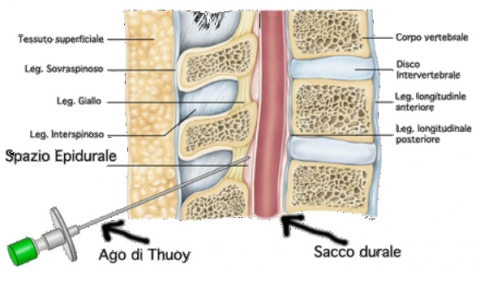 2) Blocco delle articolazioni sacro-iliache> nel dolore localizzato a livello lombo-sacrale irradiato ai glutei o all'anca ( infiltrazione sotto guida ecografica)
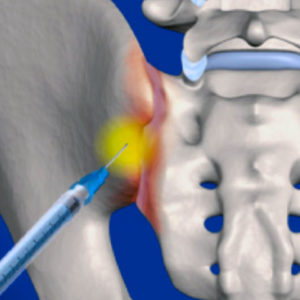 3) Infiltrazioni dei legamenti o dei muscoli paraspinali > nel dolore miofasciale ( dolore muscolo scheletrico con aree di tensione localizzate...i Trigger Point) o contratture croniche. Si esegue con anestetici locali +/- cortisonici

4) Blocco del ganglio della radice dorsale> in lombosciatalgia neuropatica, allodinia ( cioè un dolore provocato da uno stimolo che, in condizioni normali, sarebbe innocuo e incapace di provocare alcun tipo di sensazione dolorosa) e dolore cronico refrattario ( Nel dolore post-chirurgico persistente dopo erniectomia, chirurgia ortopedica). Si usa una tecnica selettiva e mirata alla radice dorsale coinvolta con infiltrazione sotto guida TAC di Anestetici locali +/- cortisone
5) Neuromodulazione periferica> nella lombalgia cronica o dolore post chirurgico. Avviene tramite l'impianto temporaneo o permanete di elettrodi stimolatori
6) Radiofrequenza ( RF ) > nel dolore di schiena cronico ( sindrome delle faccette articolari) o neuropatico da radicolopatia. Si basa sull' uso di onde elettromagnetiche per generare calore ( Radiofrequenza termica lesiva a 70-90° o Radiofrequenza pulsata intermittente a meno di 40°)  e modulare o interrompere la conduzione nervosa del dolore; Procedura miniinvasiva in anestesia locale
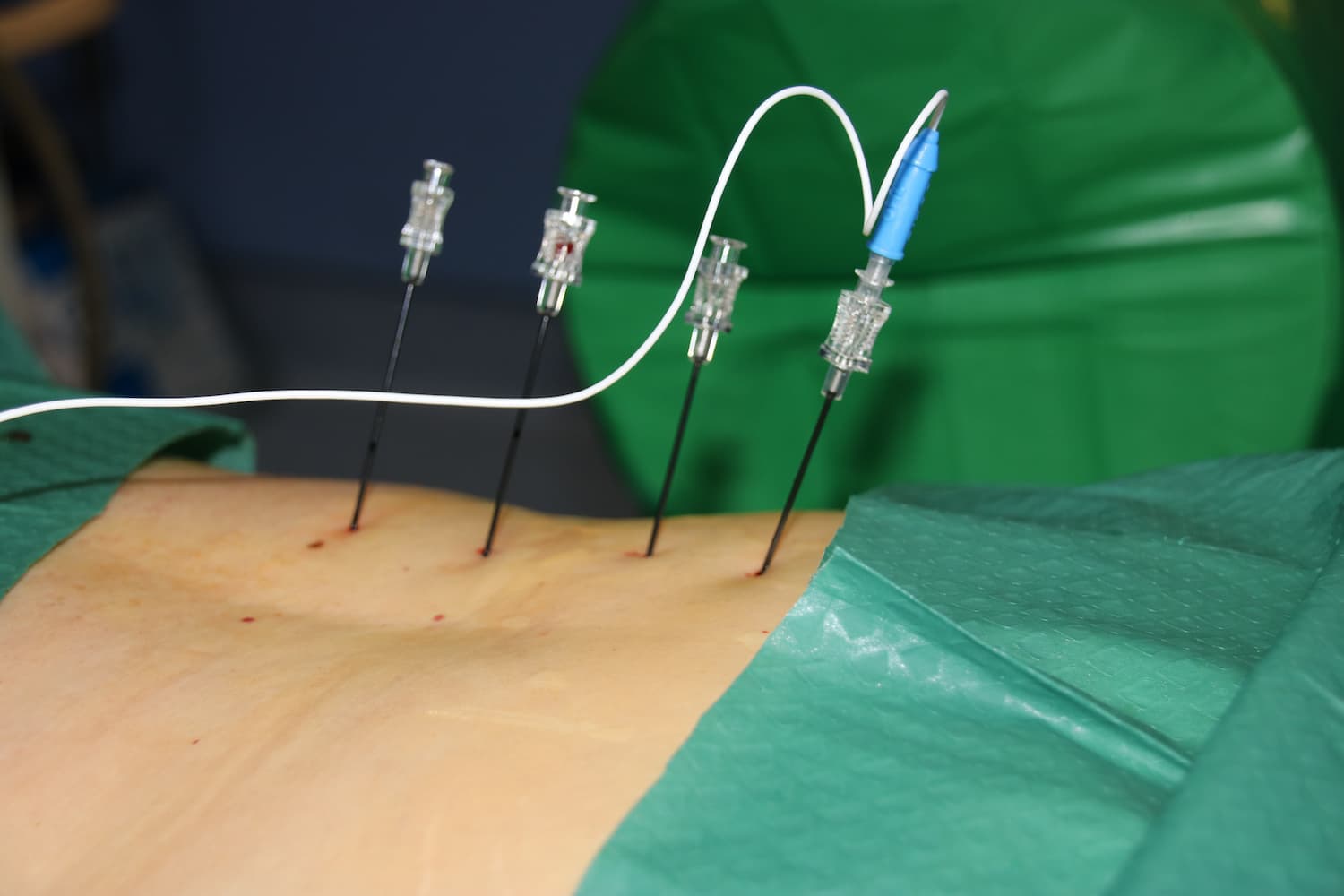 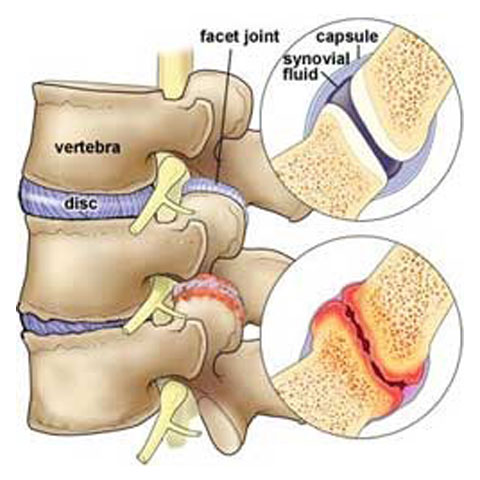 capsule
facet joint
synovial
fluid
vertebra
disc
Altre tecniche infiltrative
Ozono terapia:

L’ozonoterapia infiltrativa è una tecnica sempre più utilizzata nella terapia del dolore vertebrale, soprattutto in pazienti con mal di schiena cronico da ernia del disco, discopatia degenerativa o sindrome faccettale. Si basa sull’iniezione di una miscela di ossigeno e ozono medicale in sede paravertebrale, intraforaminale o intradiscale.
Agopuntura
Nel 1979 l'OMS ha dichiarato che l'Agopuntura è clinicamente utile per le seguenti patologie

Malattie dell'apparato osteoarticolare: Artrosi, artrite, tendinite, nevriti intercostali, sindrome cervicobrachiale, spalla dolorosa, epicondilite, sciatalgia, sindrome del tunnel carpale, lombalgia e osteoartriti
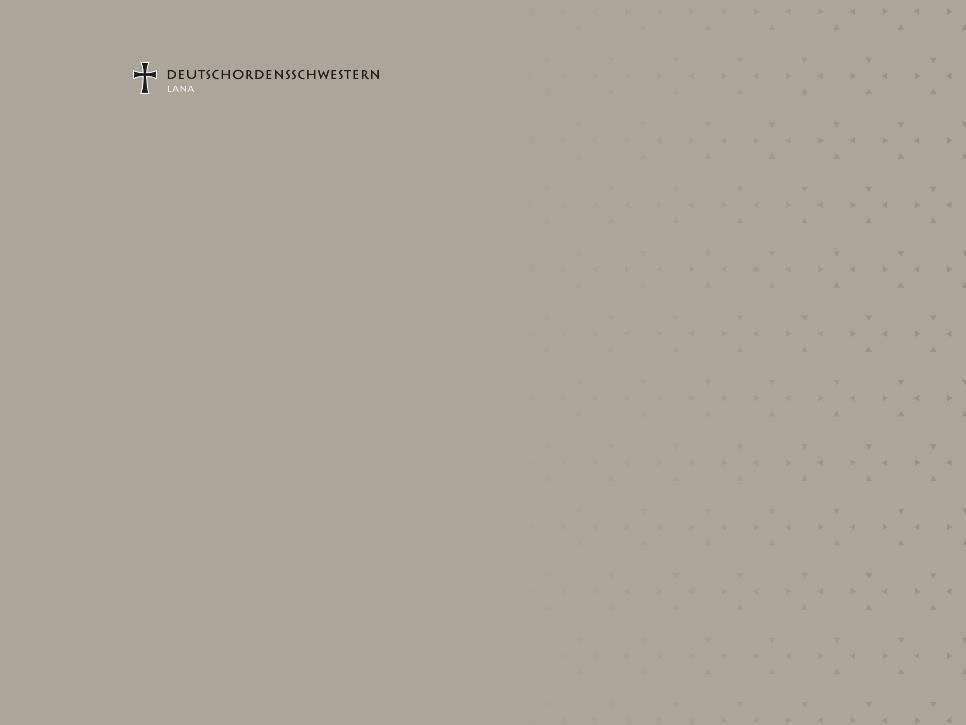 Volksleiden Rückenschmerzen: Ursachen verstehen – Auswege finden
Welchen Beitrag leistet die Physiotherapie / Osteopathie?
Simon Egger, B.Sc.

Osteopath und Physiotherapeut
Konservative Behandlung des Bandscheibenvorfalls
Anamnese:

Hauptproblem des Patienten?
Schmerz? Wo? Wie? Seit wann?
Wurde es ärztlich abgeklärt?
Gab es ähnliche Probleme schon in der Vergangenheit?
Soziales Umfeld des Patienten
Ziele definieren (Alltag?, Sport?)
Ängste nehmen / Aufklärung
Konservative Behandlung des Bandscheibenvorfalls
Untersuchung:

Inspektion
Palpation
Aktive und passive Bewegungen
Neurologische Untersuchung (Kraft, Reflexe, Sensibilität)


Ärztliche Diagnose sichern – gegebenenfalls Rücksprache
Behandlungsplan entwickeln
Konservative Behandlung des Bandscheibenvorfalls
Behandlungsplan:

Akute Phase (1.-2. Woche)

Schmerzlinderung
Entzündungshemmung
Schonung ohne vollständige Bettruhe

Passive physiotherapeutische Massnahmen
Isometrische Übungen (leichte Muskelspannung ohne Bewegung)
Konservative Behandlung des Bandscheibenvorfalls
Subakute Phase (3. – 6. Woche)

	- Wiederaufbau von Muskelkraft und Beweglichkeit
	- Verbesserung der Körperhaltung
	- Vermeidung von Schonhaltungen

	- Stabilisation der Rumpfmuskulatur (Core Training)
	- Nervenmobilisationen
	- Gelenksmobilisationen
	- Dehnung verkürzter Muskelgruppen
Konservative Behandlung des Bandscheibenvorfalls
Return to Activity (7. Woche bis 3 Monate)

	- Volle Beweglichkeit wiederherstellen
	- Rezidive vermeiden 

	- Funktionelles Training
	- Rückenschule
	- Ergonomie am Arbeitsplatz
	- sportartspezifisches Training
Konservative Behandlung des Bandscheibenvorfalls
KERNBOTSCHAFT:

IN BEWEGUNG BLEIBEN!

«Alles Leben ist Bewegung und Bewegung ist Leben»

Aristoteles
Konservative Behandlung des Bandscheibenvorfalls
Rehaverlauf ist sehr selten geradlinig

Schnelle Verbesserungen

Rücksetzer

Kommunikation mit Arzt und Pat
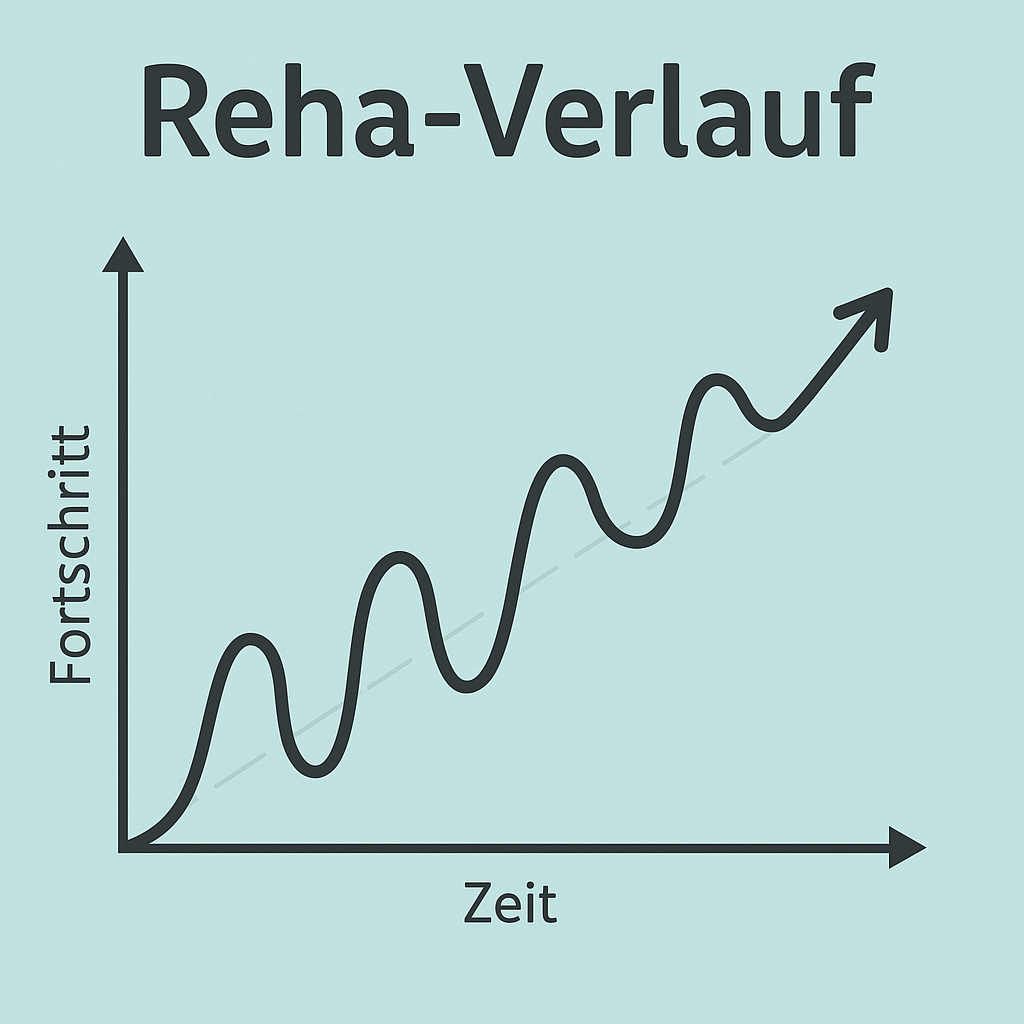 Der unspezifische Rückenschmerz
85 % aller Rückenschmerzen
Keine klare strukturelle Ursache

Ursachen:
Fehlbelastung, Bewegungsmangel, sportliche Überlastung
Verspannungen
Stress, Angst
Schlechte Bedingungen am Arbeitsplatz
Der unspezifische Rückenschmerz
Osteopathischer Ansatz:

	- betrachtet den Körper als funktionelle Einheit
		- alles ist miteinander verbunden
	
	- Struktur und Funktion beeinflussen sich gegenseitig
		- wenn die Struktur gestört ist leidet die Funktion und umgekehrt

	- Der Körper besitzt Selbstheilungskräfte
		- wenn das Gleichgewicht wieder hergestellt ist

	- Durchblutung spielt eine zentrale Rolle
		- jede Zelle kann nur dann gut funktionieren wenn sie ausreichend mit		   Nährstoffen versorgt wird
Der unspezifische Rückenschmerz
Aktivität fördern

	- Verbesserung der aktiven Beweglichkeit
	- Kräftigung der Rumpfmuskulatur (CORE Training)
	- Förderung eines aktiven / gesunden Lebensstils
	- Haltungsschulung und Ergonomie am Arbeitsplatz
Prävention von Rückenschmerzen
KONTINUITÄT

2 – 3 x pro Woche

Rausfinden was einem gut tut

Programm mit Physio erarbeiten, ggf. steigern

Schmerzen beachten, aber keine Angst haben

Auf Ausführung achten
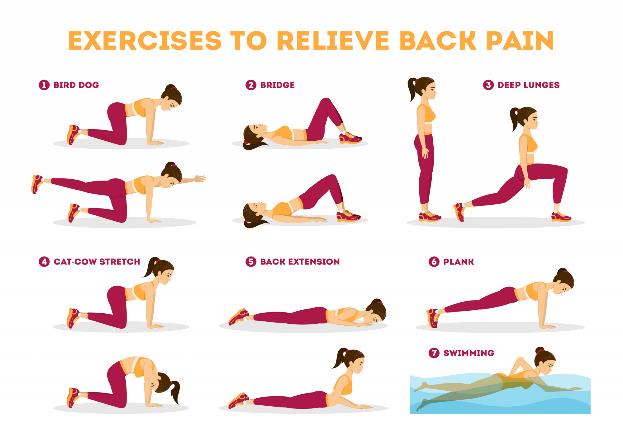 Prävention von Rückenschmerzen
Schlaf

-  Schlafposition: Seitenlage oder Rückenlage
-  Matratze: mittelhart, stützend, individuell angepasst
Kissen: flach, damit die Halswirbelsäule gerade bleibt
Abendroutine: kein Handy / Pc eine Stunde vor dem Schlaf, Entspannung
Schlafdauer: 7-8 h pro Nacht
Prävention von Rückenschmerzen
Ernährung

Obst und Gemüse
Omega 3 Fettsäuren, Vitamin D, Kalzium und Magnesium
Viel Wasser trinken
Zucker und Alkohol reduzieren

ENTZÜNDUNGSHEMMENDE ERNÄHRUNG
Prävention von Rückenschmerzen
Arbeitsplatz Ergonomie

Alle 30-45 Minuten aufstehen, 2 Minuten bewegen – Sitzen ist das neue rauchen
Stühle: höhenverstellbar, Lendenstütze, oder instabil,
Tisch: Ellbogen in 90°, Schultern entspannt
Monitor: Oberkante auf Augenhöhe
Prävention von Rückenschmerzen
Weitere Präventionshinweise

Stressreduktion: Spaziergänge, Yoga, Meditation
Gewichtskontrolle: Übergewicht belastet Wirbelsäule
Keine Schonhaltung: Bewegung trotz leichter Beschwerden
Barfusslaufen oder entsprechende Schuhe
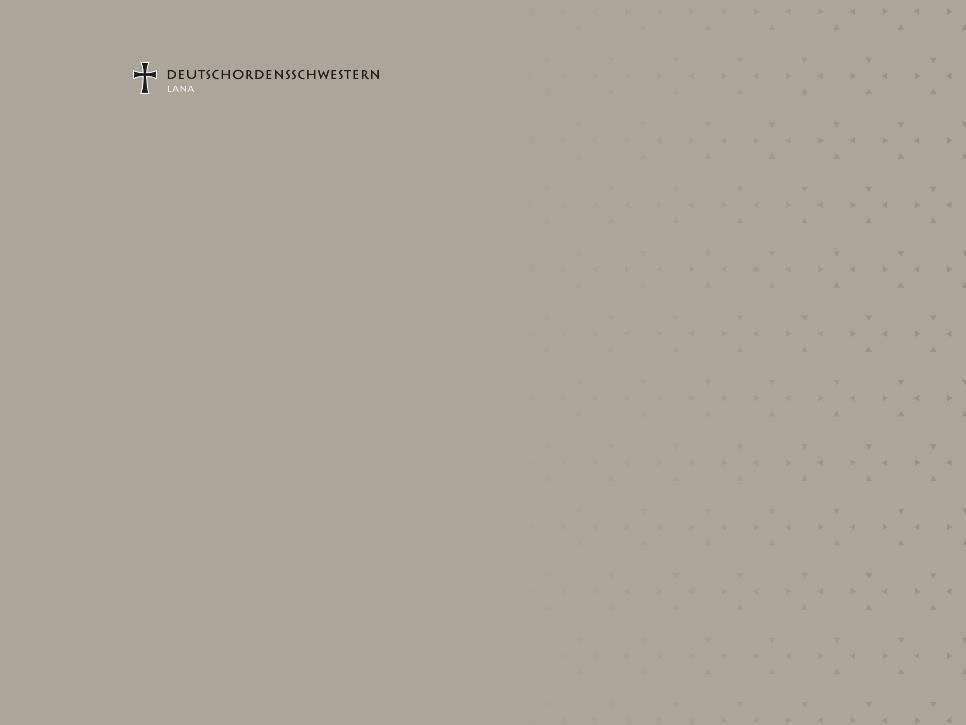 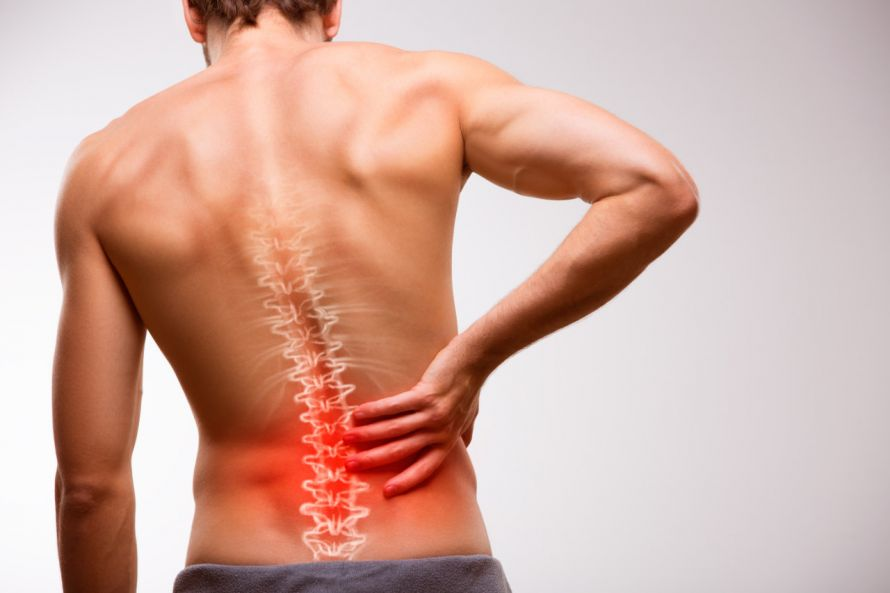 Volksleiden Rückenschmerzen: Ursachen verstehen – Auswege finden
Wann und wie operieren, auf was muss nach einer Operation geachtet werden.
Dr. med. Maximilian Broger
Facharzt für Neurochirurgie
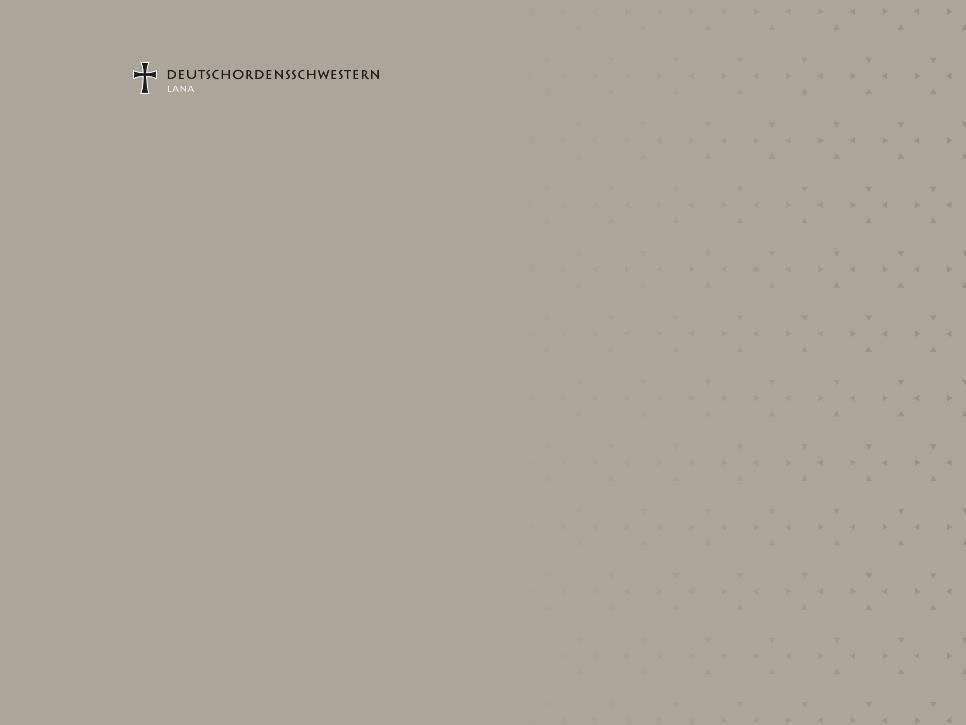 VIELEN DANK FÜR IHRE AUFMERKSAMKEIT!
Am Ausgang befinden sich Anmeldungsformulare für unseren Newsletter. Wir freuen uns, wenn Sie sich eintragen oder sich alternativ unter www.stjosef.it/newsletter online anmelden, um keine Neuigkeiten und Angebote zu verpassen.